МУНИЦИПАЛЬНОЕ АВТОНОМНОЕ ДОШКОЛЬНОЕ ОБРАЗОВАТЕЛЬНОЕ УЧРЕЖДЕНИЕ ДЕТСКИЙ САДОБЩЕРАЗВИВАЮЩЕГО ВИДА С ПРИОРИТЕТНЫМ ОСУЩЕСТВЛЕНИЕМ ДЕЯТЕЛЬНОСТИПО ФИЗИЧЕСКОМУ РАЗВИТИЮ ВОСПИТАННИКОВ № 389КИРОВСКОГО РАЙОНА  Г. ЕКАТЕРИНБУРГА
ФЕДЕРАЛЬНЫЙ   ГОСУДАРСТВЕННЫЙ ОБРАЗОВАТЕЛЬНЫЙ   СТАНДАРТ ДОШКОЛЬНОГО   ОБРАЗОВАНИЯ
ОБЩИЕ ПОЛОЖЕНИЯ
СОДЕРЖАНИЕ
I
ТРЕБОВАНИЯ К СТРУКТУРЕ ОСНОВНОЙ ОБРАЗОВАТЕЛЬНОЙ ПРОГРАММЫ ДОШКОЛЬНОГО ОБРАЗОВАНИЯ И ЕЕ ОБЪЕМУ
II
ТРЕБОВАНИЯ К УСЛОВИЯМ РЕАЛИЗАЦИИ ОСНОВНОЙ ОБРАЗОВАТЕЛЬНОЙ ПРОГРАММЫ ДОШКОЛЬНОГО ОБРАЗОВАНИЯ
III
ТРЕБОВАНИЯ К УСЛОВИЯМ РЕАЛИЗАЦИИ ОСНОВНОЙ ОБРАЗОВАТЕЛЬНОЙ ПРОГРАММЫ ДОШКОЛЬНОГО ОБРАЗОВАНИЯ
IV
I  РАЗДЕЛОБЩИЕ ПОЛОЖЕНИЯ
1.1. Требования к дошкольному образованию
1.2.  Основные понятия используемы в Стандарте
1.3. Базовые ценности российского дошкольного образования
1.4. Основные принципы дошкольного образования
1.5. Цели Стандарта
1.6. Задачи Стандарта
1.7.  Основа Стандарта (разработка примерных образовательных программ)
1.8. Требования Стандарта к структуре Программы и её объёму
1.9. Осуществление реализации Программы Организацией
I I  РАЗДЕЛТРЕБОВАНИЯ К СТРУКТУРЕ ОСНОВНОЙ ОБРАЗОВАТЕЛЬНОЙ ПРОГРАММЫ ДОШКОЛЬНОГО ОБРАЗОВАНИЯ И ЕЁ ОБЪЕМУ
Организация может разрабатывать и реализовывать различные Программы для дошкольных образовательных групп …
        Время, необходимое для реализации Программы, составляет от 65% до 80% времени пребывания воспитанников в Организации…

         Содержание Программы должно отражать следующие аспекты образовательной среды для ребенка:
предметно-пространственная развивающая образовательная среда;
характер взаимодействия со взрослыми;
характер взаимодействия с другими детьми;
система отношений ребёнка к миру, к другим людям, к себе самому
I.
СОЦИАЛЬНО – КОММУНИКАТИВНОЕ РАЗВИТИЕ

(социальные представления, нравственно-патриотическое воспитание, игровые навыки, трудовое воспитание, формирование основ безопасности в быту, социуме, природе)
II.
ПОЗНАВАТЕЛЬНОЕ РАЗВИТИЕ

( развитие любознательности, формирование первичных представлений о себе, других людях, окружающем мире (его форме, цвете, размере, материале, причинах и следствиях), о планете Земля о её природе, многообразии  стран и народов)
ОБРАЗОВАТЕЛЬНЫЕ
ОБЛАСТИ
V.
ФИЗИЧЕСКОЕ РАЗВИТИЕ

( приобретение двигательного опыта; формирование начальных представлений о видах спорта; овладение правилами здорового образа жизни (питание, режим, закаливание, полезные привычки)
II.
РЕЧЕВОЕ РАЗВИТИЕ

(владение речью; обогащение словаря; развитие связной, грамматически правильной речи; обучения грамоте)
IV.
ХУДОЖЕСТВЕННО – ЭСТЕТИЧЕСКОЕ РАЗВИТИЕ

(формирование  элементарных представлений о видах искусства; восприятие музыки; художественной литературы, фольклора; развитие самостоятельной творческой деятельности)
ВИДЫ   ДЕЯТЕЛЬНОСТИ
МЛАДЕНЧЕСКИЙ ВОЗРАСТ
                                       Непосредственное эмоциональное общение с взрослыми, 
                                    манипулирование с предметами и познавательно-
                                    исследовательские действия, восприятие музыки, детских песен и 
                                    стихов, двигательная активность и тактильно-двигательные игры
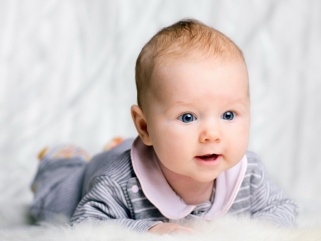 РАННИЙ ВОЗРАСТ
                                   Предметная деятельность и игры с составными и динамичными 
                            игрушками; экспериментирование с материалами и веществами, 
                    общение  с взрослыми и совместные игры со сверстниками, 
                              самообслуживание и действия с бытовыми предметами-орудиями, 
                                     восприятие смысла музыки, сказок, стихов, рассматривание картинок   
                                     двигательная активность
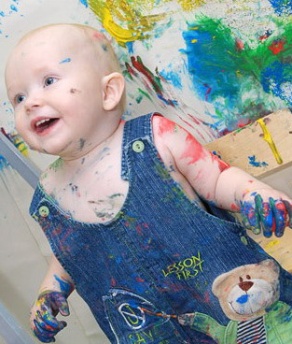 ДОШКОЛЬНЫЙ ВОЗРАСТ
                                           Все виды детской деятельности 
                                        (игровая, коммуникативная, познавательно-исследовательская, 
                                        восприятие художественной литературы и фольклора, 
                                        самообслуживание и элементарный труд, конструирование из 
                                        разного материала, музыкальная, двигательная)
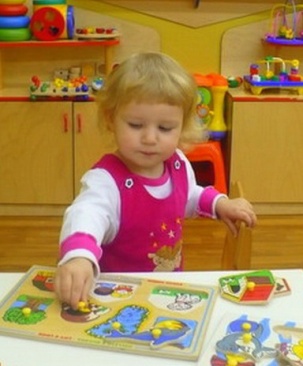 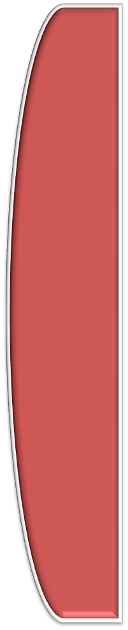 СТРУКТУРА   ОСНОВНОЙ   ОБРАЗОВАТЕЛЬНОЙ   ПРОГРАММЫ ДОШКОЛЬНОГО   ОБРАЗОВАНИЯ
I  РАЗДЕЛ            ЦЕЛЕВОЙ
60%
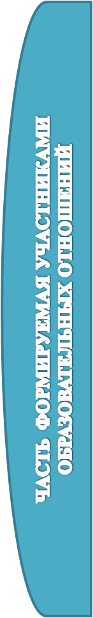 пояснительная записка (цель, задачи реализации Программы, возрастные и индивидуальные особенности детей , приоритетные направления деятельности, специфика условий); 
 планируемые результаты освоения Программы
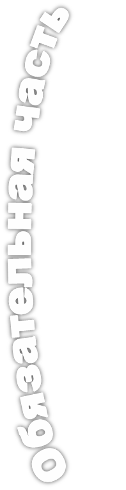 II  РАЗДЕЛ  СОДЕРЖАТЕЛЬНЫЙ
а) содержание образовательной работы по пяти образовательным областям с учётом используемых примерных основных образовательных программ …
б) описание форм, способов, средств реализации программы с учётом возрастных и индивидуальных особенностей воспитанников …
в) содержание работы по коррекции нарушений развития детей (инклюзивное образование детей) …
III  РАЗДЕЛ   ОРГАНИЗАЦИОННЫЙ
Включает описание организации образовательной деятельности и организационно-педагогических условий в Организации, включая время для:
            - Непосредственно образовательной деятельности;
            - Образовательной деятельности, осуществляемой в режимных 
              моментах; 
            - Взаимодействия с семьями детей по реализации Программы
40%
III  РАЗДЕЛТРЕБОВАНИЯ К УСЛОВИЯМ РЕАЛИЗАЦИИ ОСНОВНОЙ ОБРАЗОВАТЕЛЬНОЙ ПРОГРАММЫ ДОШКОЛЬНОГО ОБРАЗОВАНИЯ
ПСИХОЛОГО – ПЕДАГОГИЧЕСКИЕ УСЛОВИЯ
                               
                                       Уважение взрослых к человеческому достоинству детей,             
                                    формирование и поддержка их положительной самооценки; 
                                    уверенности в собственных возможностях и способностях; защита 
                                    детей от всех форм физического и психического насилия; 
                                    поддержка родителей в воспитании детей, охране и укреплении их 
                                    здоровья …
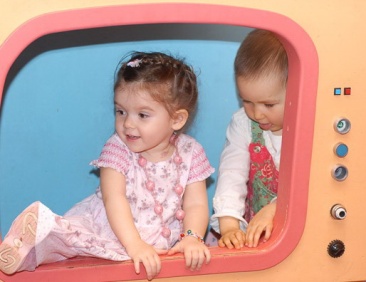 РАЗВИВАЮЩАЯ   ПРЕДМЕТНО-ПРОСТРАНСТВЕННАЯ  СРЕДА
                                                                          Должна обеспечивать :
                              - возможность общения и совместной деятельности детей и взрослых;
                              - реализацию различных образовательных программ, используемых в 
                                образовательной деятельности;
                              - в случае организации инклюзивного образования – необходимые для него 
                                условия;
                              - учёт национально-культурных, климатических условий, в которых 
                                 осуществляется образовательная деятельность;
                              - учёт возрастных особенностей детей
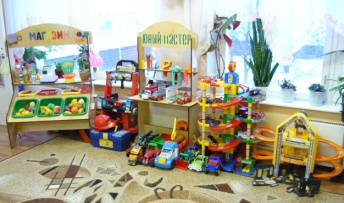 КАДРОВЫЕ  УСЛОВИЯ
           Реализация Программы должна обеспечиваться 
        педагогическими работниками, соответствующими 
                              квалификационным характеристикам, установленным в Едином
                                        квалификационном справочнике должностей
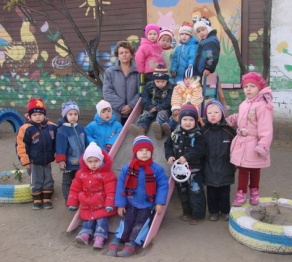 МАТЕРИАЛЬНО – ТЕХНИЧЕСКИЕ УСЛОВИЯ
           Включают:
                                    1) Требования в соответствии с санитарно-эпидемиологическими 
                                         правилами и нормативами;
                                    2) Требования в соответствии с правилами пожарной безопасности;
                                    3) Помещения для работы медицинского персонала
                                    4) Оснащенность развивающей предметно-пространственной среды;
                                    5) материально-техническое обеспечение;
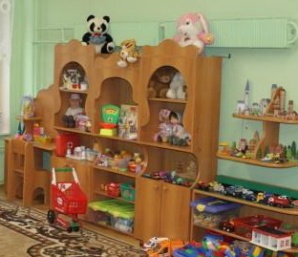 ФИНАНСОВЫЕ УСЛОВИЯ
                                          Финансовое обеспечение государственных гарантий на получение 
                                       гражданами общедоступного и бесплатного дошкольного образования 
                                       за счёт средств соответствующих бюджетов бюджетной системы 
                                       Российской Федерации … на основе нормативов финансирования 
                                       образовательных услуг, обеспечивающих реализацию Программы в 
                                       соответствии со Стандартом (осуществляется органами власти субъектов РФ)
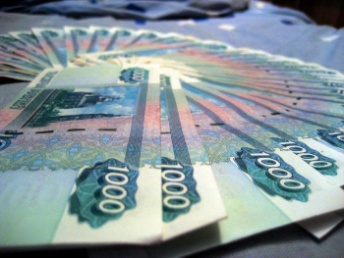 IV  РАЗДЕЛТРЕБОВАНИЯ   К  РЕЗУЛЬТАТАМ  ОСВОЕНИЯ  ОСНОВНОЙ  ОБРАЗОВАТЕЛЬНОЙ  ПРОГРАММЫ  ДОШКОЛЬНОГО  ОБРАЗОВАНИЯ
ТРЕБОВАНИЯ к  результатам Программы представлены в виде целевых ориентиров, которые представляют собой возрастные характеристики возможных достижений ребенка на этапе завершения уровня дошкольного образования.
Целевые ориентиры:

определяются независимо от форм реализации Программы, а также от её характера, особенностей развития детей и видов Организации, реализующей Программу;
не подлежат  непосредственной оценке, в том числе, в виде педагогической диагностики (мониторинга),  и не являются основанием для их формального сравнения с реальными достижениями детей.
освоение Программы не сопровождается проведением промежуточных аттестаций и итоговой аттестации воспитанников.
Настоящие требования являются ориентирами для:
для учредителей Организаций  для построения образовательной политики на соответствующих уровнях  с учётом целей дошкольного образования;
для индивидуальных предпринимателей, осуществляющих образовательную деятельность  по ОП ДО; 
для авторов образовательных программ ДО;
для педагогов и администрации Организации   для анализа, корректировки  и грамотной организации своей деятельности, а также выстраивания взаимоотношений с  семьями воспитанников;
для родителей детей от 2-х месяцев до 8 лет для информированности относительно целей дошкольного образования;
исследователей при формировании  исследовательских программ;
для широкой общественности.
ЦЕЛЕВЫЕ ОРИЕНТИРЫ 
НЕ МОГУТ
СЛУЖИТЬ ОСНОВАНИЕМ ДЛЯ:
аттестации педагогических кадров;
оценки качества образования; 
 оценки как итогового, так и промежуточного уровня развития детей, в том числе в рамках мониторинга;
 оценки выполнения муниципального (государственного) задания посредством их включения в показатели качества выполнения задания;
 распределения стимулирующего фонда оплаты труда работников Организации.
ЦЕЛЕВЫЕ ОРИЕНТИРЫ
ДОШКОЛЬНОГО ОБРАЗОВАНИЯ
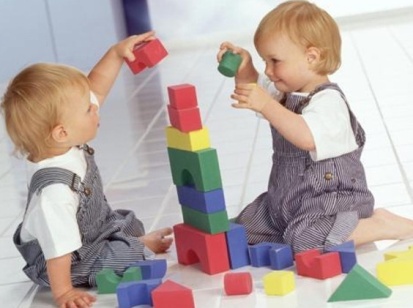 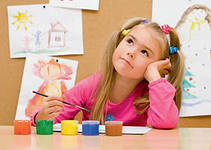 Ребенок на этапе начала дошкольного возраста  (к 3 годам)
Ребенок на этапе завершения дошкольного возраста (к 7 годам)
ПРЕЕМСТВЕННОСТЬ  ДОШКОЛЬНОГО  И НАЧАЛЬНОГО  ОБЩЕГО  ОБРАЗОВАНИЯ
При соблюдении требований к условиям реализации Программы настоящие целевые ориентиры предполагают формирование у детей дошкольного возраста предпосылок учебной деятельности на этапе завершения ими дошкольного образования

Целевые ориентиры выступают основаниями преемственности ДО и НОО
Желаем Вам творческого вдохновения и успехов в профессиональной деятельности!